Tópico Evaluación Financiera de Proyectos Acuícolas
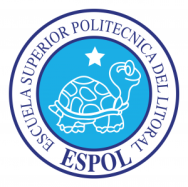 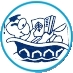 Fabrizio Marcillo Morla MBA
barcillo@gmail.com
(593-9) 4194239
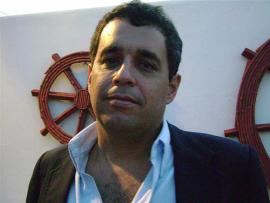 Fabrizio Marcillo Morla
Guayaquil, 1966.
BSc. Acuicultura. (ESPOL 1991).
Magister en Administración de Empresas. (ESPOL, 1996).
Profesor ESPOL desde el 2001.
20 años experiencia profesional: 
Producción.
Administración.
Finanzas.
Investigación.
Consultorías.
Otras Publicaciones del mismo autor en Repositorio ESPOL
Porque Tópico?
Problemas:
Muchos egresados de diversas promociones sin graduarse.
Tiempo, falta de oportunidad dedicarse a tesis, otras responsabilidades, falta de seguimiento???
Diversidad en asistentes: 
Edad, experiencia, acercamiento al sector, etc.
ESPOL obliga a presentar Tesis para graduarse.
Otras soluciones al problema no funcionaron.
Seguimiento y arrearlos.
Objetivo:
Ustedes: Graduarse, Obtener título, “Papelito”.
ESPOL: Asegurar calidad y cumplir reglamento.
Autoridades Facultad: Reducir numero egresados sin titulo.
Yo: Hacer plata y que esten contentos para que me envien otros “incautos”.
Formato Tópico
50 horas de clases:
30 hora presenciales.
Clases de como hacer la evaluacion financiera
Know – How de como desarrollar tesis estructurada y con plazos de tiempo
Desarrollar en secuencia los instrumentos para la elaboración consistente de la Tesis de Grado.
Temario de tesis y contenido
Desarrollo de calculos de tesis para al terminar tengan listo evaluacion financiera.
20 Horas Directas:
Seguimiento de tesis y arreo para que no se atrasen
Formato, introduccion, forma escrita, etc.
Teis de grado:
Es lo que los gradua.
Evaluacion financiera de varios aspectos del mismo negocio : Tilapia
Permite que todos colaboren en obtener la informacion
Demuestra que el mismo negocio puede o no ser rentable bajo diferentes enfoques.
Cronograma Clases
Semanas sin clases presenciales necesario desarrollo tesis y entregar avances.
Usar sidweb para colaboracion en linea, revisar avances y compartir informacion y fuentes.
Esta semana presentar solicitud de tesis en especie valorada con temario.
Temas de Tesis
Estudio de factibilidad para la instalación y operación de una granja de tilapia de 5 hectáreas destinada al mercado local.
Estudio de factibilidad para la instalación y operación de una granja de tilapia de 100 hectáreas en la zona de XXXX destinada al mercado de empacadoras.
Temas de Tesis
Estudio de factibilidad para la instalación y operación de una granja de policultivo tilapia – camarón de 100 hectáreas en la zona de XXXX destinada al mercado de empacadoras
Estudio de factibilidad para la instalación y operación de una granja productora de alevines de tilapia en la zona de XXXX
Formar Grupos
3 integrantes por grupo
Preferentemente todos Ingenieros o todos licenciados.
Asignación de temas al azar. Si alguien prefiere cambiar el tema con otro después de asignado, pueden hacerlo.
Llenar lista con tema, correo, celular, teléfono convencional y forma de contactar en emergencia
Contenido Tesis
Solicitud de aprobacion de tesis.
Resumen.
Indices.
Introduccion.
CAPITULO 1 - DESCRIPCIÓN DEL PROBLEMA
CAPITULO 2 - LA COMPAÑÍA Y EL MERCADO
CAPITULO 3 – INGENIERIA DEL PROYECTO
CAPITULO 3 – ANÁLISIS ECONÓMICO –  FINANCIERO
Conclusiones y recomendaciones.
Apéndices y anexos.
Bibliografía.
Solicitud Aprobacion Tesis
Presentada en la Facultad hasta el 25 de Mayo en Especie Valorada.
Firmada por alumnos y Director de Tesis.
Usar Formato  TemarioTopicos.doc, incluye:
Solicitud.
Justificacion.
Objetivos.
Cronograma Tentativo (conservador). 
Temario.
Bibliografia citada.
Rellenar los espacios en donde falta informacion especifica de cada tesis.
Modificar Justificacion con sus propias palabras y buscar sustento bibliografico.
Bibliografia, debe de estar en el formato solicitado por la ESPOL.
Eliminar Explicacion, lo que esta escrito en amarillo. Esto solo es para dar idea de que va en cada parte.
Resumen e Indices
A pesar de ser la primera parte de la tesis, esto se lo elabora al final. 
Para facilitar la creacion y actualizacion de indices se recomienda usar los “estilos” de word. Esto permite igualmente cambiar facilemente el formato a todo el documento para cumpir con los requisitos de la ESPOL, basados en los estilos. 
Resumen explica brevemente el trabajo, sus resultados y conclusiones.
Introduccion
Bajo el esquema del temario presentado, esta es la uncia parte que podria considerarse “lata”. Aun asi, no es necesario escribir algo largo, solo algo al punto.
Si se desarrolló correctamente la justificacion y objetivos. Estos mismos pueden usarse como introduccion.
Al menos debe incluir:
Descripcion del entorno.
Descripcion del problema.
Que se quiere investigar.
Que se piensa obtener.
Beneficios de la investigacion.
Debe de estar correctamente soportada por citas bibliograficas.
Capitulos 1 - 4
Conclusion
Conclusiones y recomendaciones.
Bajo el esquema actual, esto se podria presentar como una sintesis de los capitulos 3 y 4, presentando ideas puntuales y directas.
Apéndices y anexos.
Tablas, planos, mapas y graficos citados en el texto.
Bibliografía.
Bibliografia citada como fuente de informacion en el texto.
Debe de ser presentada en el formato que exige la ESPOL.
Fuentes de Intenet deben de usarse con mesura, y estas deben de ser citadas de acuerdo al formato exigido.
Recomendaciones Practicas
El objetivo de todos es que ustedes se graduen. Sin embargo, ustedes pagan por el proceso (seminarios mas seguimiento en tesis) NO por el titulo. Pongan de su parte, esfuersense por poco tiempo y ganen su titulo.
Aprovechen el sidweb. Revisen todo el contenido periodicamente. Si no pueden reunirse en persona para revisar avances haganlo por chat o telefono o usen el correo electronico.
Recomendaciones Practicas
Si tienen un problema, hable con director y busquen SOLUCIONES PRACTICAS. Esto no se trata de inventar el agua tibia. Seamos creativos para vencer los obstaculos.
Recomendaciones Practicas
Aprovechen la viada. Si gastaron plata en esto, vayan hasta el final. 
Si no cumplen con el cronograma, cada dia que pasa sus probabilidades de graduarse disminuyen mas.
Es mejor esforzarse durante poco tiempo, que tomarlo con calma durante mucho tiempo. 
Yo creo que principal problema para terminar tesis es falta de seguimiento. En eso estamos trabajando. Pongan de su parte tambien.
Recomendaciones Practicas
Su tesis de grado NO debe de ser su obra maestra. Todo lo contrario, normalmente es su primer esfuerzo de publicar algo. 
Si les interesa hacer algo mejor, pues tienen toda su vida para hacerlo. Ahora les interesa cumplir el requisito y graduarse.
Esto no quiere decir que deben de entregar cualquier payasada.
Temas sencillos y bien estructurados, que sigan las pautas de publicacion de trabajos cientificos tienen mas valor que temas complicados y mal desarrollados.
El que mucho abarca poco aprieta.
Temas Validos
Todos los siguientes temas, a pesar de sonar raros, han sido publicados:
Determinacion de la biomasa maxima posible de monstruos en el Lago Ness.
Efectos de la temperatura y tamaño del hielo en el efecto embriagante del  etanol en la psiquis de Homo sapiens.
Signos obvios de trastornos de la personalidad y abuso de sustancias sicotropicas en dibujos animados orientados al publico infantil.
Censo de prostitutas y chulos en el area urbana de Barcelona.
Recomendaciones Practicas
Busquen desarrollar una tesis en donde se pueda desarrollar un marco teorico valido.
NO den todo el énfasis a la obtencion de datos. Esto es lo mas sencillo. Lo mas dificil es interpretar y llegar a una conclusion valida cientificamente.
Busquen que su tesis tenga continuidad y concordancia entre las partes.
No escriban por escribir, llenen de lata o pongan cosas desconectadas.
Recomendaciones practicas
Uno de los errores mas comunes es decir cosas sin fundamento. En una tesis, toda cosa que dice debe de ser fundamentada o demostrada. Asegurese de poder respaldar todo lo que dice mediante:
Cita bibliografica valida.
Datos obtenidos de investigacion.
Proceso de razonamiento explicado, fruto del analisis de informacion obtenida de las dos maneras anteriores.
Mantenga una diferenciacion entre algo posible, o que aparentemente es, de algo que a ciencia cierta es. Use probabilidades cuando sea posible.
Recomendaciones Practicas
Aprovechen las herramientas que brindan los procesadores de texto. 
El uso de estilos en word para dar formato a las diferentes partes del documento puede ahorrarle mucho tiempo, acelerando la aplicacion  u cambio de formato para apegarse a las normas de la ESPOL y que los indices actualizen correctamente cualquier cambio. Utilice el mapa del documento para ver el esquema.